Εργασία: Εισαγωγή στη Συμβουλευτική στο Σχολείο και την Οικογένεια
Θέμα: Ο ρόλος της Συμβουλευτικής στη Σχολική και Οικογενειακή Κοινότητα
Στόχοι της Εργασίας
• Κατανόηση της σημασίας της συμβουλευτικής στη σχολική και οικογενειακή ζωή
• Ανάλυση των αναγκών παιδιών, γονέων και εκπαιδευτικών
• Προτάσεις πρακτικών συμβουλευτικών παρεμβάσεων
• Ανάπτυξη δεξιοτήτων σύνθεσης και κριτικής ανάλυσης
Δομή της Εργασίας
1. Εισαγωγή
   • Ορισμός, σκοπός και ρόλος της συμβουλευτικής
2. Ανάλυση των Αναγκών των Παιδιών
3. Παρεμβάσεις Συμβουλευτικής σε Γονείς
4. Παρεμβάσεις Συμβουλευτικής σε Παιδιά και Εφήβους
5. Παρεμβάσεις Συμβουλευτικής σε Εκπαιδευτικούς
6. Συμπεράσματα και Προτάσεις
Οδηγίες για την Υλοποίηση
• Έκταση: 2.500-3.000 λέξεις
• Μορφοποίηση:
   - Γραμματοσειρά: Times New Roman, μέγεθος 12
   - Διάστιχο: 1,5
   - Περιθώρια: 2,5 cm
• Αναφορές: Σύστημα APA (7η έκδοση)
• Παραδοτέα: Εργασία σε μορφή PDF μέσω πλατφόρμας
Κριτήρια Αξιολόγησης
1. Πληρότητα Περιεχομένου (40%)
   • Ανάλυση θεμάτων με θεωρητική βάση και παραδείγματα
2. Ποιότητα Γραφής (20%)
   • Οργανωμένη δομή, σωστή χρήση γλώσσας
3. Κριτική Σκέψη (20%)
   • Σύνθεση απόψεων, ανάπτυξη προτάσεων
4. Βιβλιογραφία (20%)
   • Σωστή χρήση και τεκμηρίωση πηγών
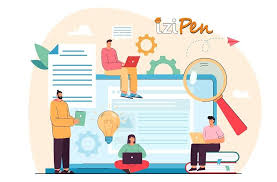 ΕΡΓΑΣΙΑ
Εισαγωγή στη Συμβουλευτική στο Σχολείο και την Οικογένεια
• Ορισμός της συμβουλευτικής ψυχολογίας
• Ρόλος στη σχολική και οικογενειακή κοινότητα
• Συνεργασία σχολείου και οικογένειας για την ανάπτυξη του παιδιού
Οι ανάγκες των παιδιών στη σχολική και οικογενειακή ζωή
• Ασφάλεια και σταθερότητα
• Συναισθηματική υποστήριξη
• Κοινωνική και γνωστική ανάπτυξη
• Διαχείριση στρες και απαιτήσεων
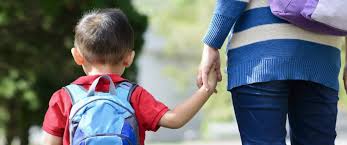 Για την παρουσίαση σχετικά με τη σταθερότητα, τη συναισθηματική υποστήριξη, την κοινωνική και γνωστική ανάπτυξη, καθώς και τη διαχείριση του στρες στα παιδιά, τα ακόλουθα ευρήματα από πρόσφατη έρευνα είναι σημαντικά:
Συναισθηματική και Γνωστική Ανάπτυξη
Η γονεϊκή πρακτική και το οικογενειακό περιβάλλον διαμορφώνουν την ικανότητα των παιδιών να ρυθμίζουν τα συναισθήματά τους και να αναπτύσσουν γνωστικές δεξιότητες. Παραδείγματα όπως η ενίσχυση της αυτορρύθμισης και η παροχή ευκαιριών για αλληλεπιδραστικό παιχνίδι στο σπίτι συμβάλλουν στη βελτίωση αυτών των δεξιοτήτων, ανεξάρτητα από το κοινωνικοοικονομικό επίπεδο (Melhuish et al., 2008; 2010).

Κοινωνική Ανάπτυξη
Η κοινωνική αλληλεπίδραση στο πλαίσιο της οικογένειας και του σχολείου παίζει κρίσιμο ρόλο στην ανάπτυξη θετικών σχέσεων και κοινωνικής προσαρμογής. Έρευνες δείχνουν ότι πρακτικές συναισθηματικής κοινωνικοποίησης από τους γονείς, όπως η αναγνώριση και η ενίσχυση των συναισθημάτων των παιδιών, οδηγούν σε βελτιωμένη συναισθηματική νοημοσύνη και κοινωνικές δεξιότητες (Zhu & Shek, 2021).
Διαχείριση Στρες και Σταθερότητα
Ένα σταθερό και υποστηρικτικό περιβάλλον μειώνει τα επίπεδα στρες και ενισχύει την ικανότητα των παιδιών να αντιμετωπίζουν προκλήσεις. Στοιχεία όπως οι σταθερές ρουτίνες, η ανοιχτή επικοινωνία και η συναισθηματική υποστήριξη αποδεικνύονται ιδιαίτερα χρήσιμα για την αντιμετώπιση πιέσεων, όπως οι σχολικές απαιτήσεις ή οικογενειακές αλλαγές (Dotterer & Wehrspann, 2016).

Διαπολιτισμικές Προσεγγίσεις
Η πολιτισμική διάσταση επηρεάζει τη γονεϊκή συμπεριφορά και την ανάπτυξη των παιδιών. Για παράδειγμα, το αυστηρό αλλά υποστηρικτικό στυλ ανατροφής (authoritative parenting) έχει συνδεθεί με καλύτερη συναισθηματική διαχείριση και κοινωνικές δεξιότητες σε διάφορα πολιτισμικά πλαίσια (Li et al., 2023).
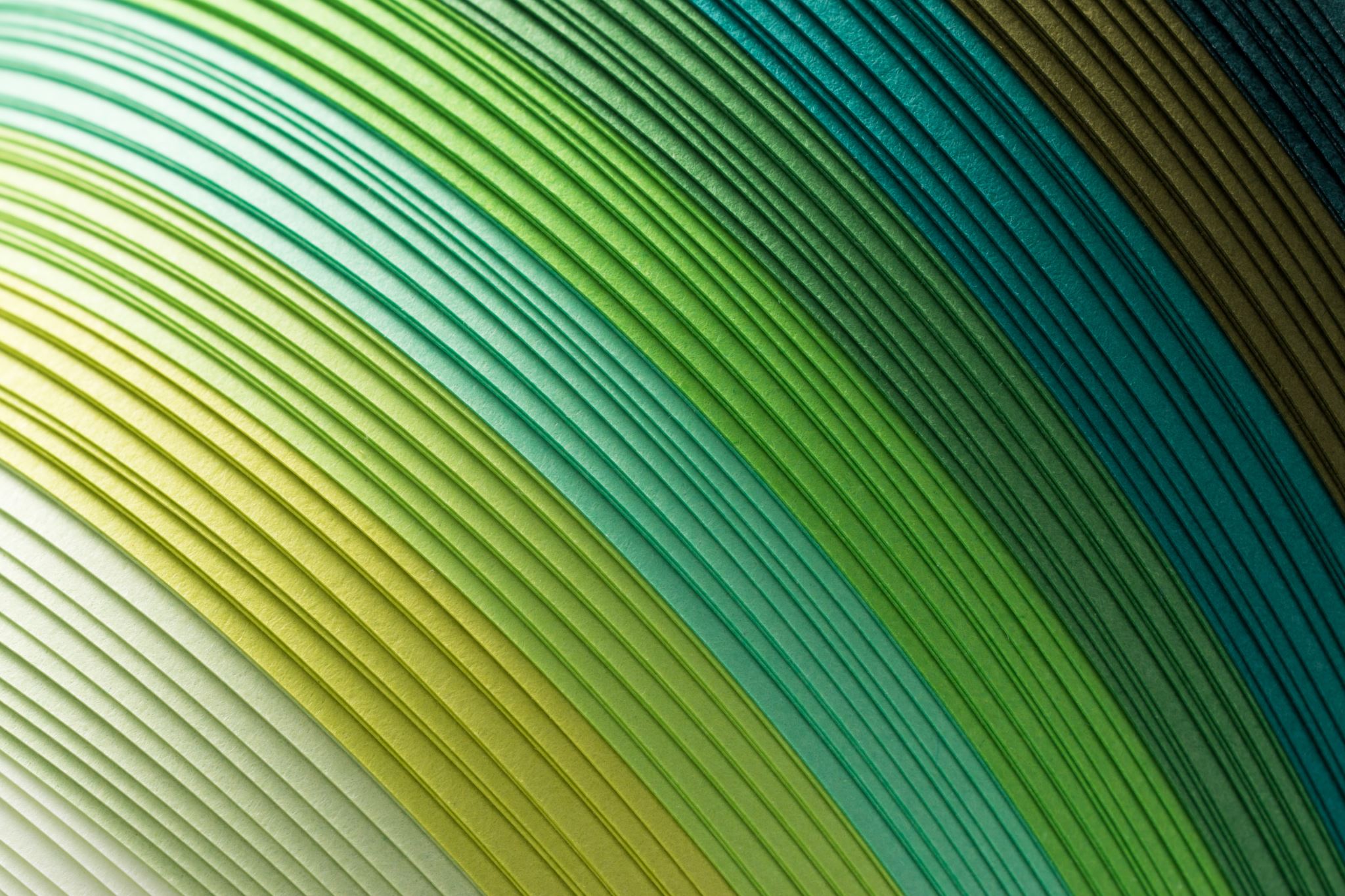 Παρεμβάσεις Συμβουλευτικής σε Γονείς
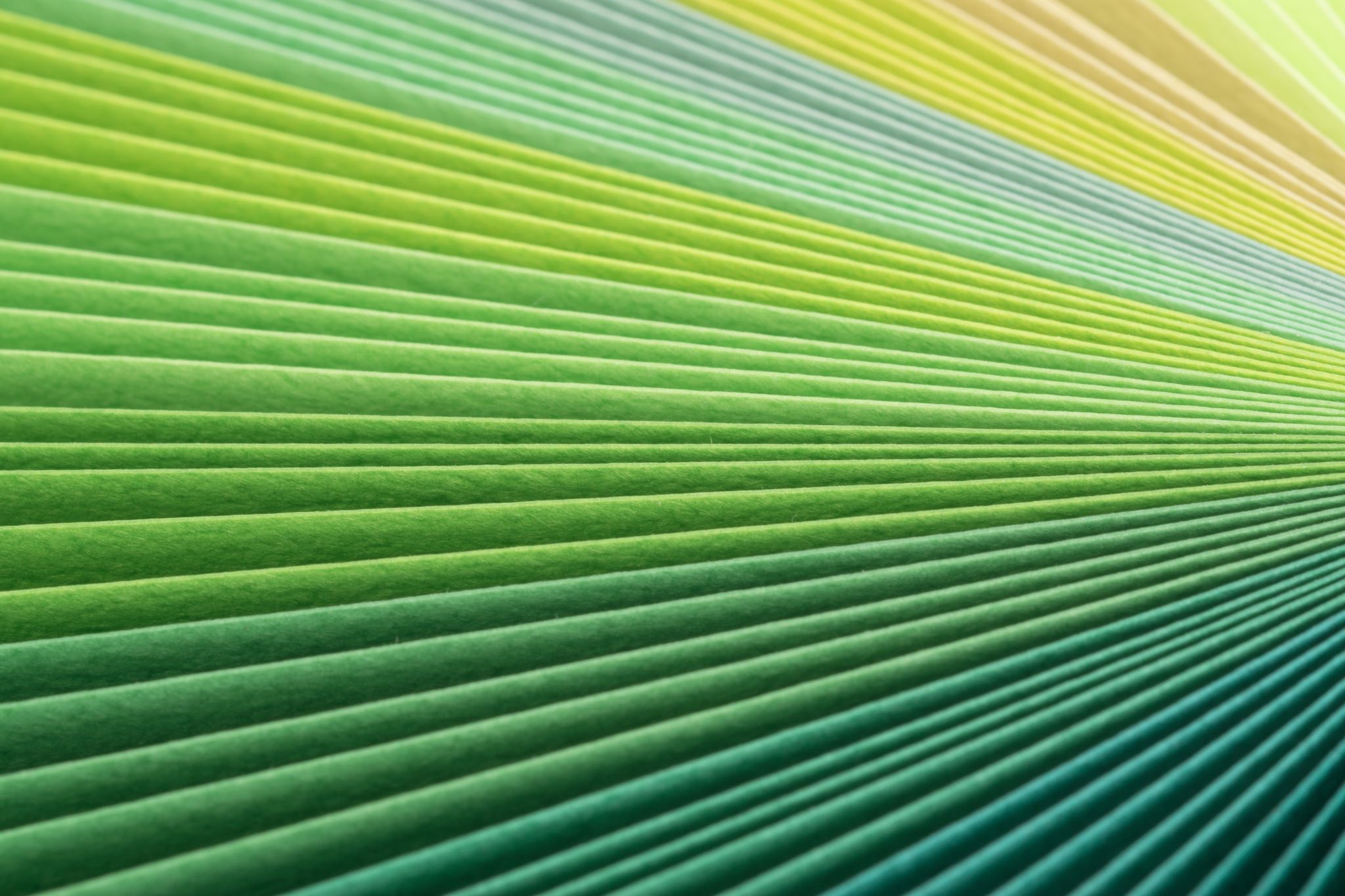 Παρεμβάσεις Συμβουλευτικής σε Παιδιά και Εφήβους
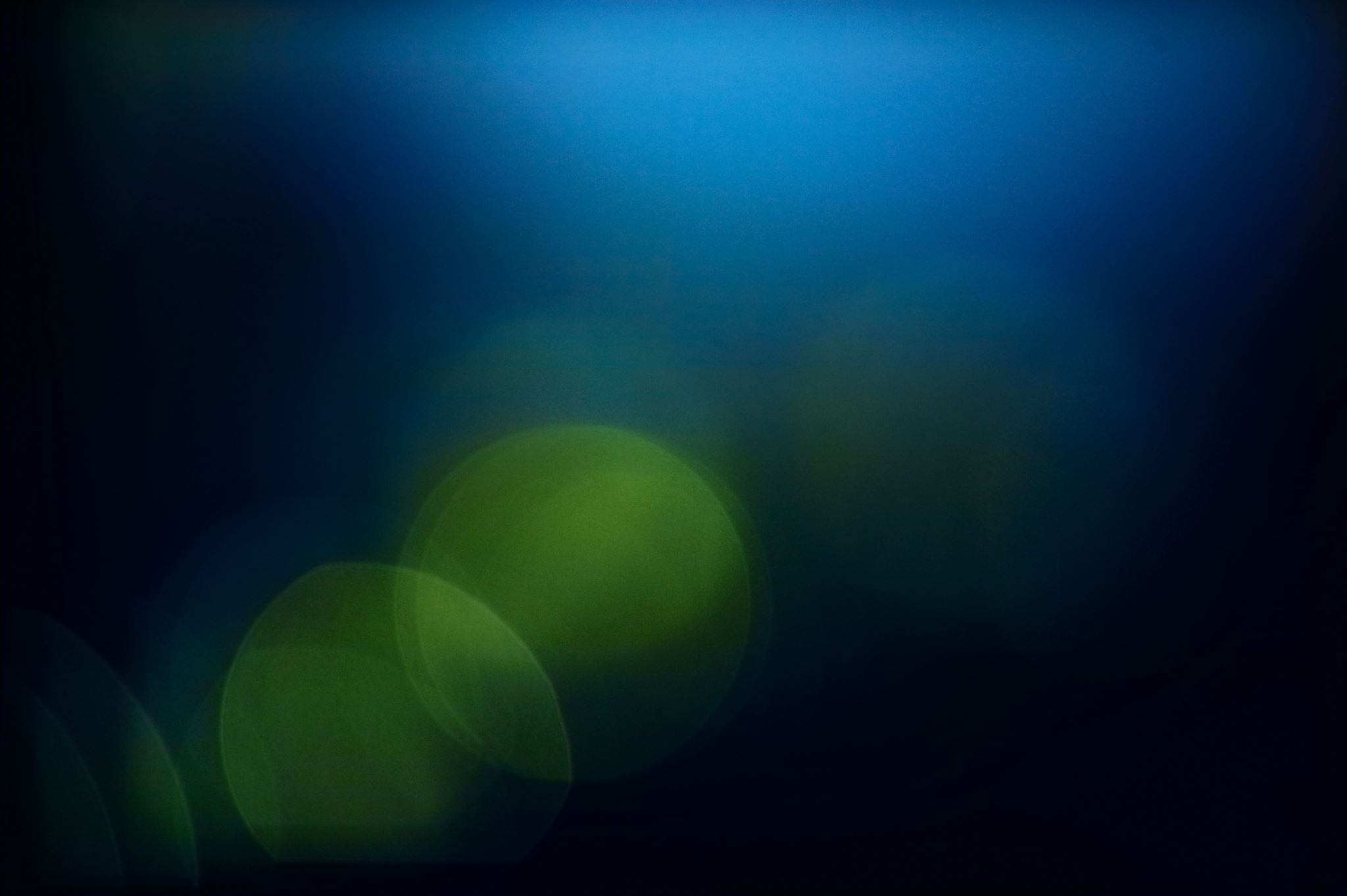 Παρεμβάσεις Συμβουλευτικής σε Εκπαιδευτικούς
Συμπεράσματα και Προοπτικές
• Η συμβουλευτική ενισχύει τη συνεργασία σχολείου και οικογένειας
• Συνεισφέρει στην ψυχολογική και κοινωνική ευημερία των παιδιών
• Προσφέρει νέες προοπτικές για την ποιότητα ζωής
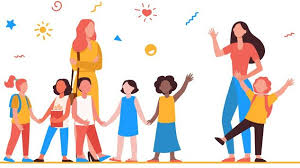 Πώς Γράφω Βιβλιογραφία Σύμφωνα με το Πρότυπο APA
Οδηγίες για σωστές παραπομπές και βιβλιογραφικές αναφορές.
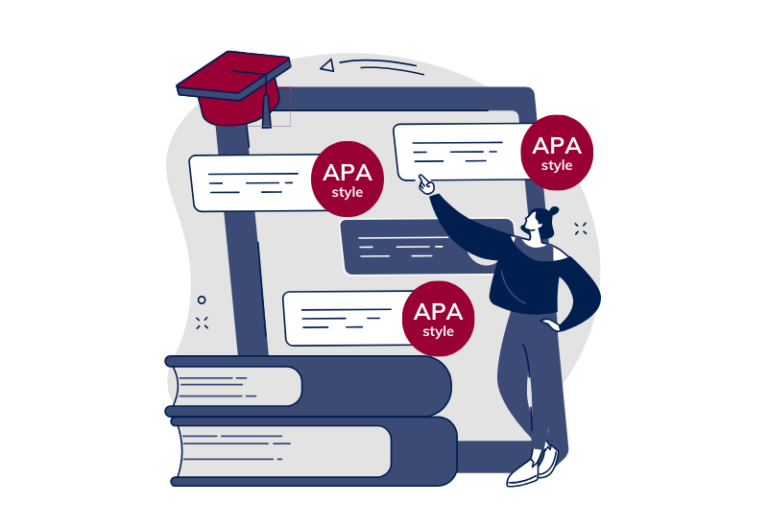 Τι είναι το APA;
Το APA (American Psychological Association) είναι ένα σύστημα αναφορών και βιβλιογραφίας, το οποίο χρησιμοποιείται ευρέως στις κοινωνικές και ανθρωπιστικές επιστήμες.
Το APA καθορίζει κανόνες για παραπομπές στο κείμενο και τη βιβλιογραφία στο τέλος του έργου.
Βασικές Αρχές APA (7η Έκδοση)
Παραπομπές εντός κειμένου: Σύντομες αναφορές με συγγραφέα και έτος (π.χ., Smith, 2020).
Βιβλιογραφία στο τέλος: Λεπτομερείς πληροφορίες για κάθε πηγή.
Αλφαβητική ταξινόμηση των αναφορών στη βιβλιογραφία
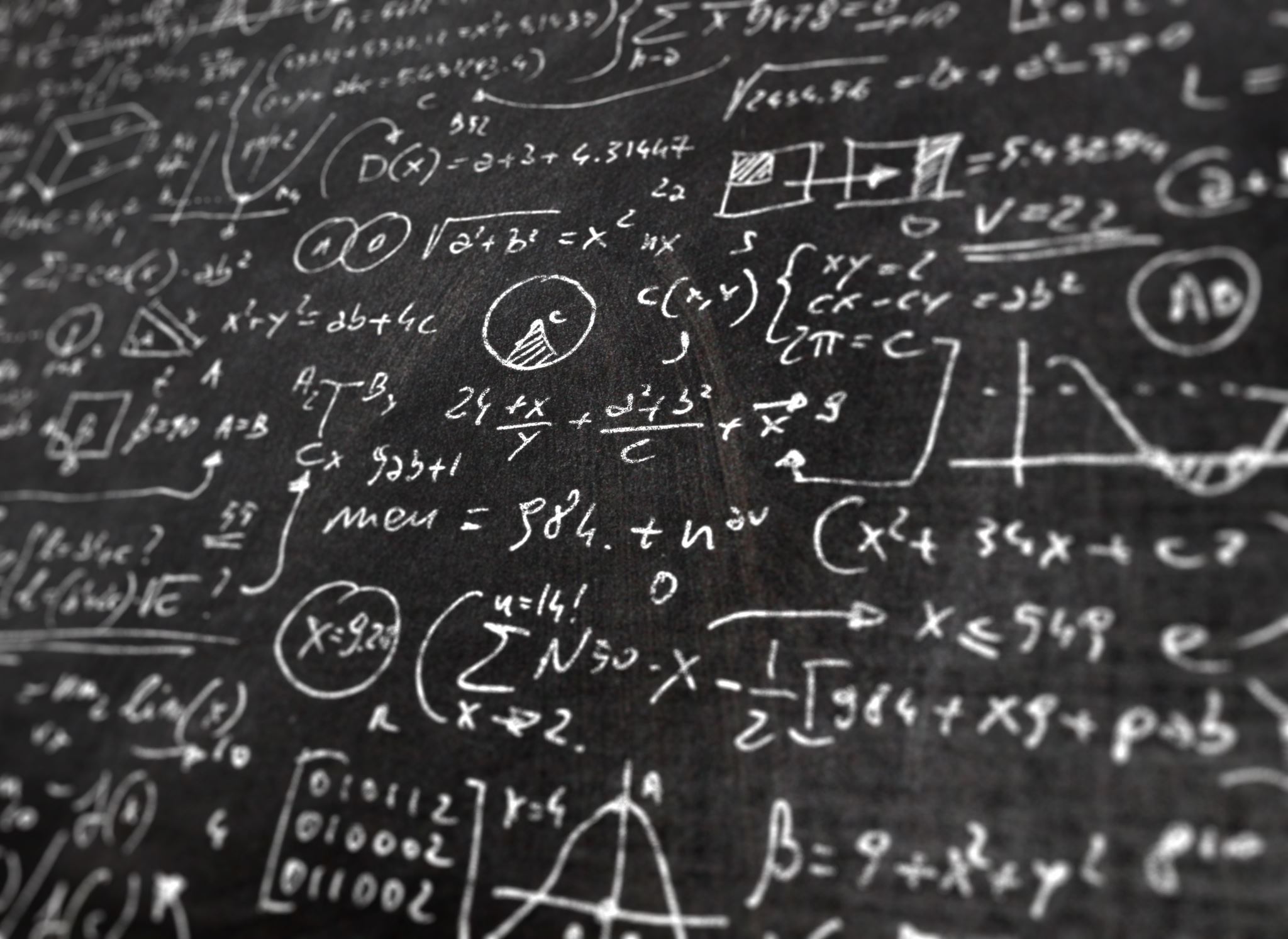 Παραδείγματα Εγγραφών στη Βιβλιογραφία
ΒιβλίοSmith, J. (2020). Understanding Psychology. Pearson Education.
Άρθρο σε περιοδικόJohnson, M. L., & Brown, T. J. (2021). The effects of stress on learning. Journal of Education, 45(2), 123–135. https://doi.org/xxxxx
ΙστοσελίδαNational Institute of Mental Health. (2020). Anxiety disorders. https://www.nimh.nih.gov/anxiety
Παραπομπές Εντός Κειμένου
Μεμονωμένος συγγραφέας: (Smith, 2020)
Δύο συγγραφείς: (Johnson & Brown, 2021)
Τρεις ή περισσότεροι συγγραφείς: (Green et al., 2020)
Χωρίς συγγραφέα: (National Institute of Mental Health, 2020)
Συμβουλές για Ακρίβεια
Αλφαβητική ταξινόμηση στη βιβλιογραφία.
Χρησιμοποίηση πλάγιων χαρακτήρων για τίτλους βιβλίων και περιοδικών.
Συμπερίληψη DOI ή σταθερού URL, όταν είναι διαθέσιμο.
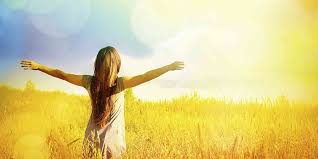 Πηγές και Εργαλεία
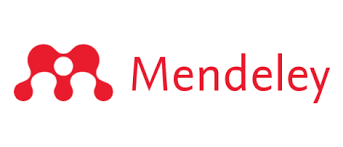 Χρησιμοποιήστε εργαλεία όπως το Google Scholar ή το Mendeley για διαχείριση βιβλιογραφίας.
Επίσημος οδηγός: Publication Manual of the American Psychological Association (7η έκδοση).
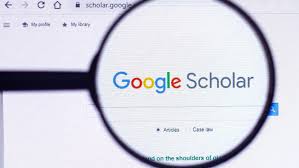 Κριτική Αποτίμηση Παρεμβάσεων Συμβουλευτικής σε Γονείς
Μια θεώρηση βασισμένη σε θεωρητικά και πρακτικά δεδομένα
Εισαγωγή
- Σημασία συμβουλευτικής για γονείς
- Στόχοι: ενδυνάμωση γονεϊκού ρόλου, βελτίωση επικοινωνίας
- Σύγχρονα κοινωνικά και εκπαιδευτικά πλαίσια
Θεωρητικό Πλαίσιο
- Θεωρία προσκόλλησης (Bowlby)
- Κοινωνική μάθηση (Bandura)
- Δημοκρατικές αρχές γονεϊκής καθοδήγησης (Adler)
- Στόχοι: δεξιότητες επικοινωνίας, διαχείριση συγκρούσεων
Παρεμβάσεις Συμβουλευτικής
Κριτική Αποτίμηση
- Κεντρική σημασία της υποστήριξης γονέων
- Ενίσχυση παρεμβάσεων μέσω έρευνας και καινοτομιών
- Βελτίωση συνεργασίας σχολείου, γονέων και ειδικών
Συμπεράσματα
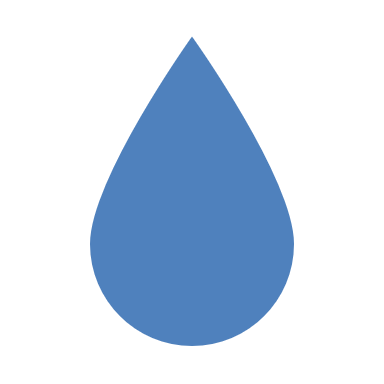 Επισκόπηση, Κριτική Αποτίμηση και Προτάσεις
Σύνθεση Ερευνών: Προγράμματα Συμβουλευτικής για Εκπαιδευτικούς
- Σημασία συμβουλευτικής για την ενδυνάμωση εκπαιδευτικών
- Σκοπός: Επισκόπηση ερευνών και αξιολόγηση προγραμμάτων
- Στόχοι: Ευεξία, επαγγελματική ανάπτυξη, βελτίωση εκπαιδευτικής ποιότητας
Εισαγωγή
Θεωρητικό Πλαίσιο
- Διαχείριση Στρες (Lazarus & Folkman)
- Κοινωνικοσυναισθηματική μάθηση (SEL)
- Επαγγελματική ανάπτυξη μέσω mentoring/coaching
- Ενίσχυση αυτογνωσίας και διαχείρισης συγκρούσεων
- Βελτίωση δεξιοτήτων διδασκαλίας και διαχείρισης τάξης
- Προγράμματα mentoring για νέους εκπαιδευτικούς
- Peer coaching για συνεργασία και υποστήριξη
- Εφαρμογή νέων εκπαιδευτικών μεθόδων
Επισκόπηση Ερευνών: Επαγγελματική Ανάπτυξη
- Τεχνικές μείωσης στρες: Mindfulness-based πρακτικές
- Ομαδική συμβουλευτική για συναισθηματική υποστήριξη
- Μείωση επαγγελματικής εξουθένωσης (burnout)
- Βελτίωση ψυχικής υγείας και εργασιακής ικανοποίησης
Επισκόπηση Ερευνών: Διαχείριση Στρες και Burnout
Επισκόπηση Ερευνών: Επικοινωνία και Συνεργασία
- Δεξιότητες επικοινωνίας για γονείς και μαθητές
- Αντιμετώπιση συγκρούσεων στην τάξη
- Συνεργασία με συναδέλφους σε πολυπολιτισμικά περιβάλλοντα
- Αποτελεσματική δικτύωση και κοινότητες μάθησης
- Χρήση διαδικτυακών πλατφορμών για συμβουλευτική
- Ευκολία πρόσβασης και ευελιξία
- Περιορισμοί: Έλλειψη προσωπικής επαφής
- Εφαρμογή webinars και εφαρμογών υποστήριξης
Επισκόπηση Ερευνών: Ψηφιακά Προγράμματα
- Θετικά αποτελέσματα: Ανάπτυξη δεξιοτήτων, ευεξία
- Περιορισμοί: Χρόνος συμμετοχής, αντίσταση στις αλλαγές
- Πολιτισμικοί παράγοντες και προσαρμογή
- Προτάσεις: Εξατομίκευση, ευρύτερη εφαρμογή
Κριτική Αποτίμηση
Συμπεράσματα
- Συμβουλευτική: Καίρια για την επαγγελματική ανάπτυξη εκπαιδευτικών
- Ενίσχυση της ψυχικής υγείας και της επαγγελματικής ποιότητας
- Ανάγκη για έρευνες και ανάπτυξη νέων προγραμμάτων
Συμβουλευτικά Προγράμματα για Μαθητές
Ιδέες για Εργασίες και Παρεμβάσεις
Εισαγωγή
Ανάλυση Υφιστάμενων Προγραμμάτων
Διαχείριση Στρες και Ψυχική Υγεία
Επαγγελματικός Προσανατολισμός
Δεξιότητες Κοινωνικής Ζωής
Πρόληψη Κοινωνικών Προβλημάτων
Διαπολιτισμική Εκπαίδευση
Ψηφιακά Συμβουλευτικά Εργαλεία
Ενίσχυση Ηγετικών Ικανοτήτων
Συνεργασία Σχολείου-Οικογένειας
Αξιολόγηση και Ανάπτυξη Προγραμμάτων
Συμπεράσματα
- Τα συμβουλευτικά προγράμματα στηρίζουν ψυχική υγεία και ανάπτυξη δεξιοτήτων
- Απαραίτητη η προσαρμογή στις ανάγκες μαθητών
- Συνεχής έρευνα και ανάπτυξη για βιώσιμες λύσεις